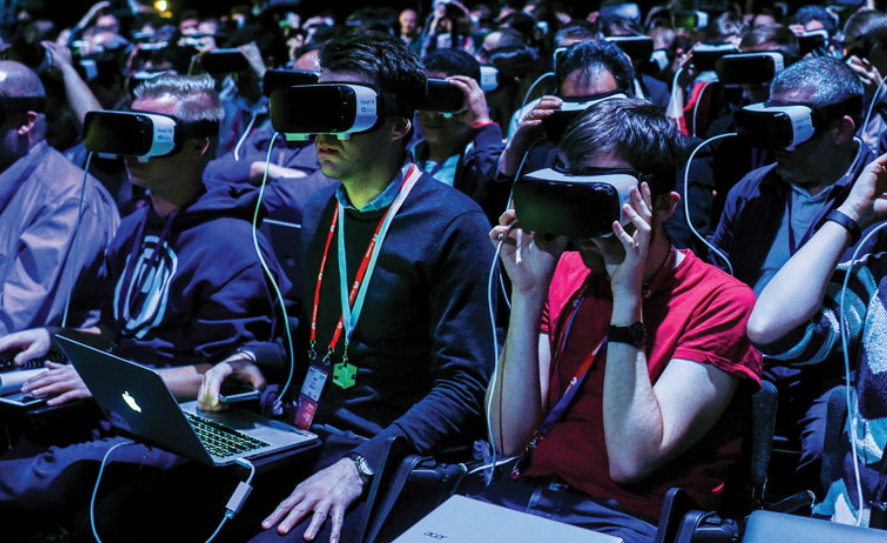 VR – didaktiske overvejelser
Didaktisk Design
Statements..
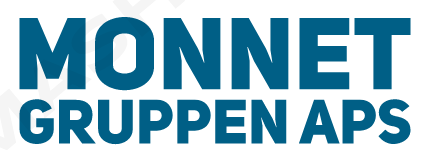 Virker det?
En del undersøgelser – og nogle større metastudier –
Seneste Hamilton, D., McKechnie, J., Edgerton, E. et al. Immersive virtual reality as a pedagogical tool in education: a systematic literature review of quantitative learning outcomes and experimental design. J. Comput. Educ. 8, 1–32 (2021). https://doi.org/10.1007/s40692-020-00169-2
Og hvad siger de så??
Men!!
Hvis vi tager lærebøger med – og fjerner “traditional undervisning, så giver VR størst udbytte og tilfredshed – jvf fx
 Allcoat, D., & von Mühlenen, A. (2018). Learning in virtual reality: Effects on performance, emotion and engagement. Research in Learning Technology, 26. https://doi.org/10.25304/rlt.v26.2140
Hvilke vidensdomæner - VR
Bekræftes også af:
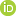 Learning effectiveness of 360° video: experiences from a controlled experiment in healthcare education
Ulrich, F., Helms, N. H., Frandsen, U. P. & Rafn, A. V., 2021, I: Interactive Learning Environments. 29, 1, s. 98-111 14
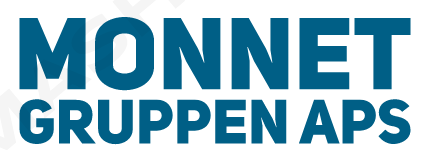 Stigende grad af undervisning uden fysisk tilstedeværelse

Mulighed for øget tilstedeværelse, selvom den studerende ikke er fysisk til stede

Derfor: Er sfærisk VR et effektivt medie til e-læring?
Hvorfor lave forsøg med 360 graders video?
Formålet med forsøget
At teste læringsudbyttet af 360 graders video

At lave en model for hvordan man kan teste teknologi
Forsøget – baggrund,  opsætning og resultater
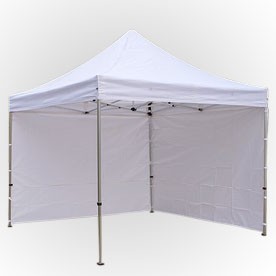 Hvordan foregik forsøget
Deltagelse af ca. 80 nye studerende på FYS
opdelt i tre forskellige grupper med tre forskellige formidlingsformer:

Instruktion af underviser
Instruktion af underviser på video
Instruktion af underviser på 360 graders video
Læringsudbytte

Tilfredshed med mediet

Opfattelse af læringsmiljø
Måling på følgende parametre før og efter:
Vigtigste resultater fra forsøget
Forsøgspersonerne opfattede 360 graders video som værende langt bedre end almindelig video når det kom til læringsmiljøet – Men undervisning/instruktion scorede højest
Læring, størst udbytte - undervisning/instruktion, mindst video 

Og - det dyreste udstyr er ikke afgørende for at ekperimentere med VR video

Videnskabeligt opsatte evalueringer øger kvalitet og nytte af FoU
Vi har nogle udfordringer
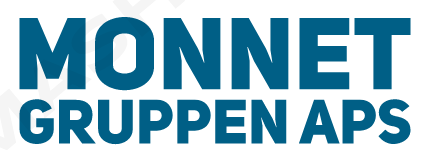 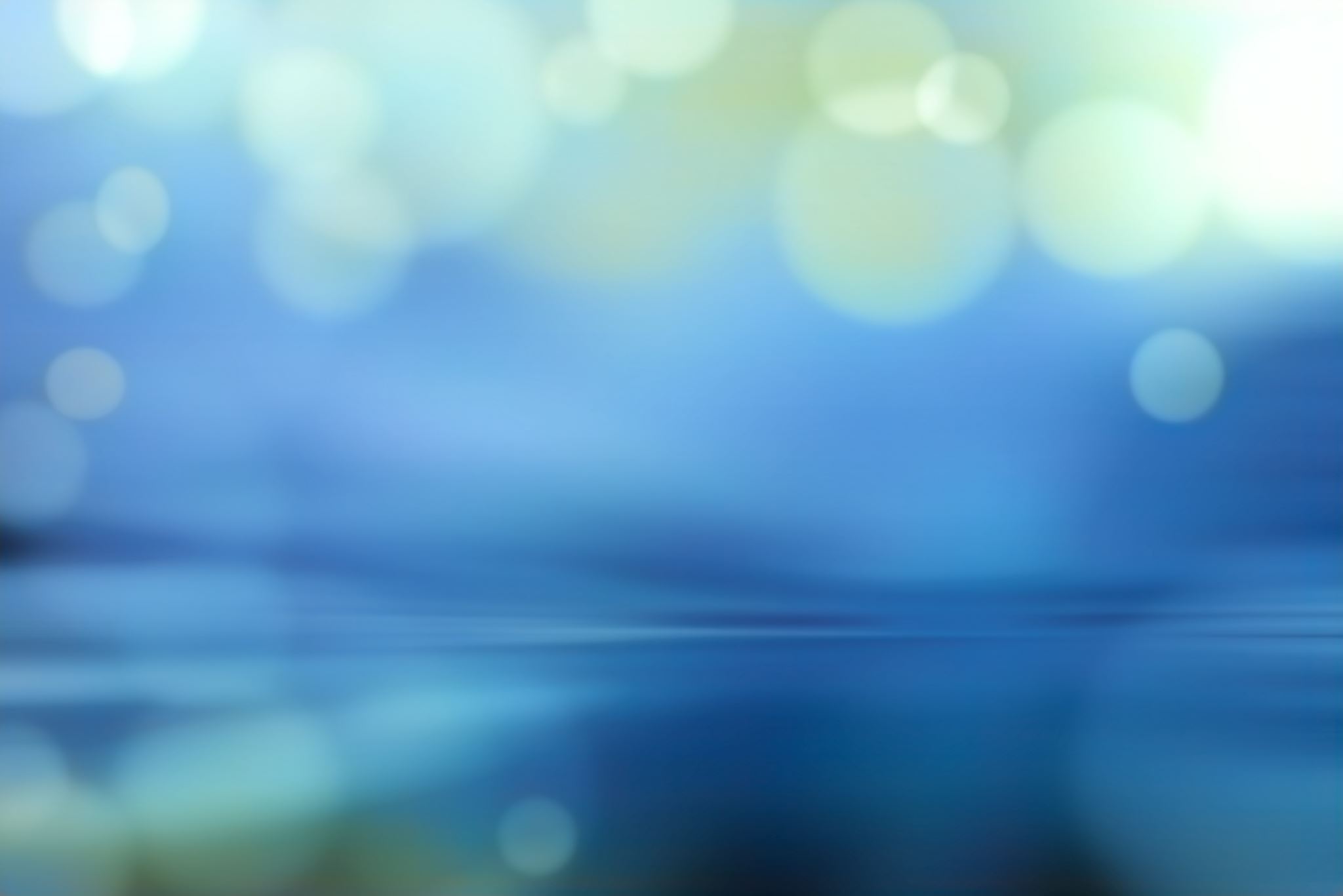 Vi har nogle overvejelser ift læring – altså sådan, hvornår lærer vi noget?
Feedback
”Dygtighed”
At kunne handle reflekteret i en situation – fra eksplicit refleksion til repertoirer
Læres gennem – tilstedevær (jeg er i situationen) – immersion (jeg bliver situationen) – proces med masser af ”Situeret Behavioral Feedback” – Men ikke refleksive feedback-processer
Immersion
Tilstedevær – Immersion
At blive ”inviteret” indenfor – Venligt fremmed – Være med i læringen
At blive integreret – immersion – blive en del af læringen
Jvf (også) det terapeutiske udbytte og potentialer
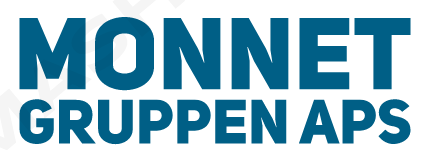 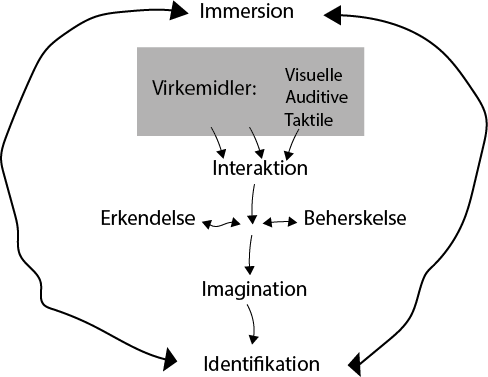 Model
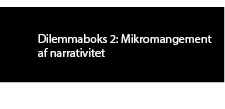 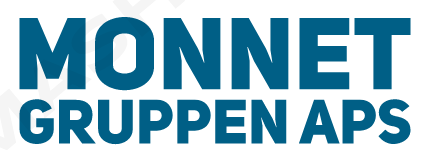 Tænk over læremiljøet
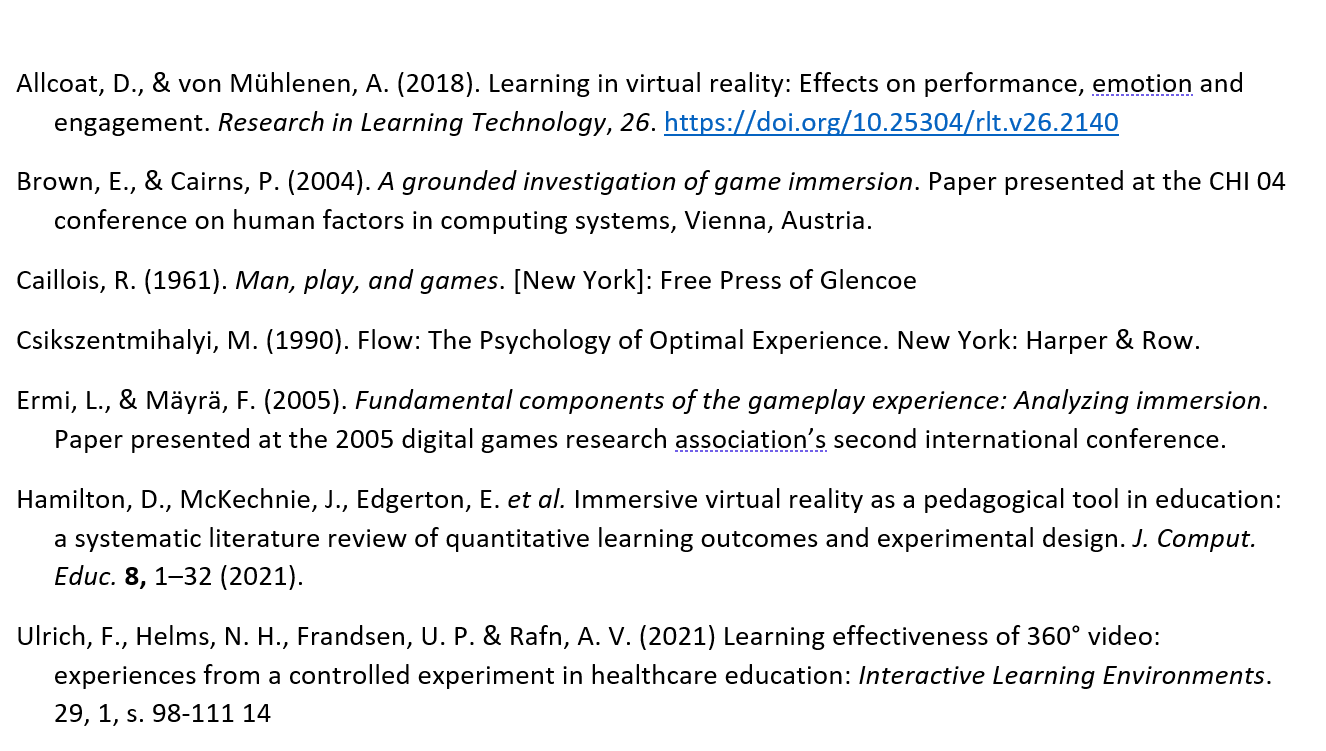 Litteratur
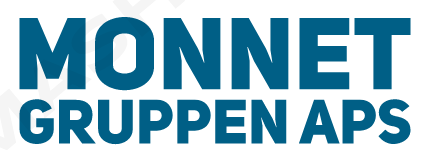 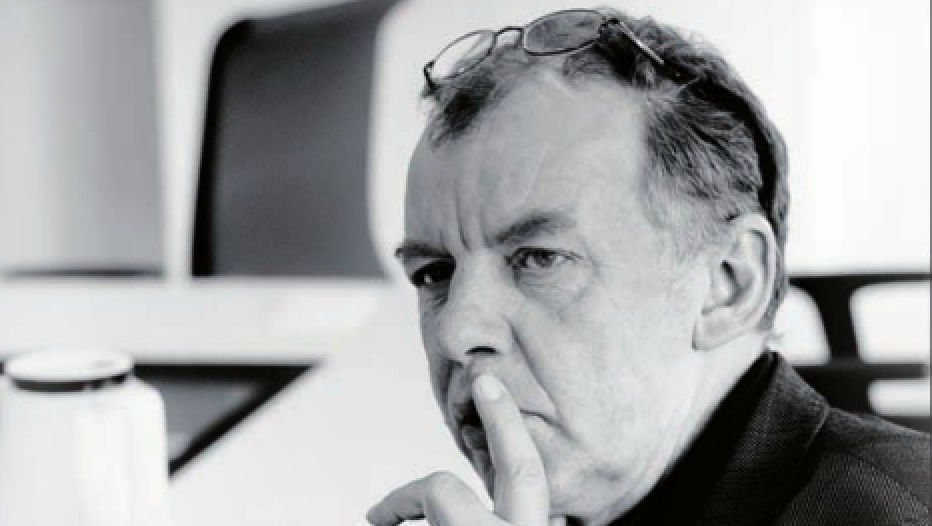 Working with learning,  , Innovation and Media since 1980’ies. Associate Professor at The Danish Institute for Educational Training of VocationalTeachers. Associate Professor at University of Southern Denmark, Director, Knowledge Lab(SDU). Head of Research, Docent, University College Zealand. Independent Researcher and Consultant – Vidensemergens, R&D UX, Learning and Innovation. Docent, University College Copenhagen, Senior Researcher at Monnet Group ApS, Associate Professor (Parttime), University of Southern Denmark


CONTACT:  helms@monnet-Gruppen.dk
+4521363454